¿Sabías que los avances de metas operativas sobre casos terminados se actualizan automáticamente en el Sistema PAO?
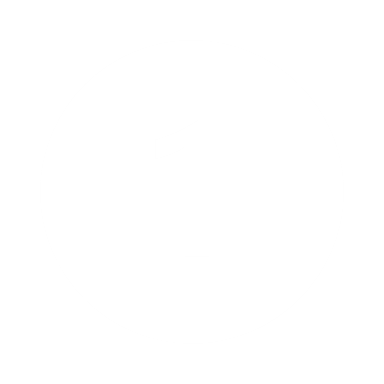 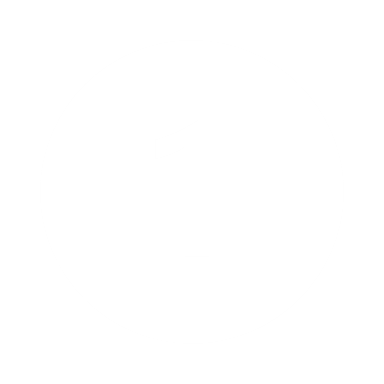 Se integró el Sistema PEI-PAO con el Sistema SIGMA (Sistema de Apoyo a la Toma de decisiones del Poder Judicial), para que el avance en las metas operativas del PAO vinculadas al PEI del ámbito jurisdiccional, que corresponde al indicador de “casos terminados” y “casos terminados por medio de medidas alternas”(*),  sea registrado de manera automática, según se muestra en la siguiente imagen:
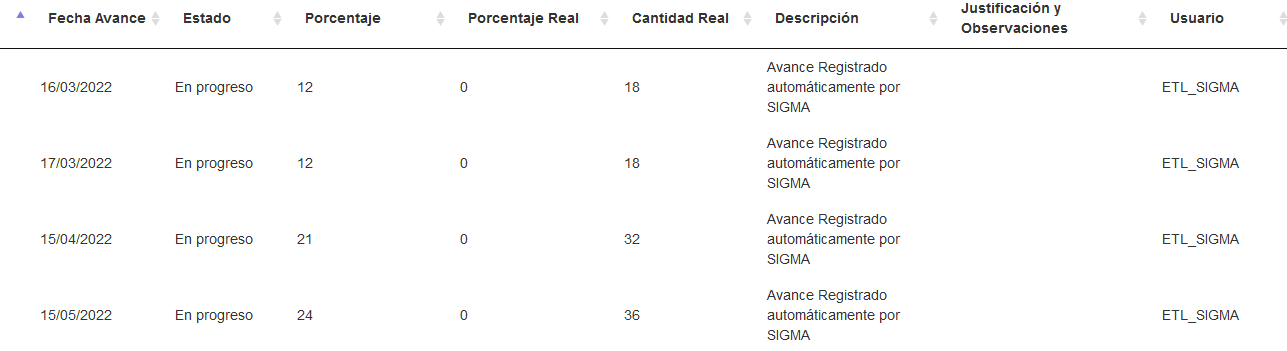 Por lo anterior, se deben mantener el Sistema de Gestión de Despachos Judiciales y Escritorio Virtual, debidamente actualizados, con el fin de registrar la cantidad de casos terminados de 
manera oportuna y fidedigna.
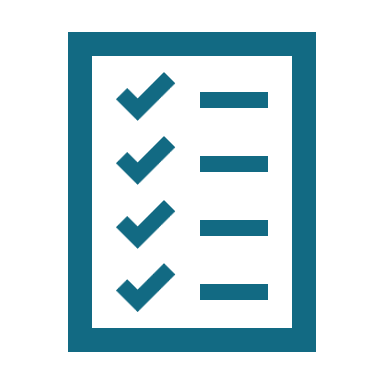 (*) En las materias que apliquen medidas alternas y conciliaciones.
Para mayor información visite la página de Evaluación de los PAOs:
https://planificacion.poder-judicial.go.cr/index.php/evaluacion/plan-anual-operativo
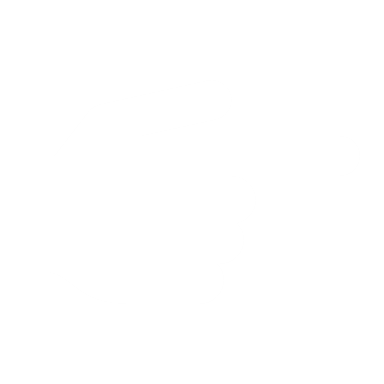 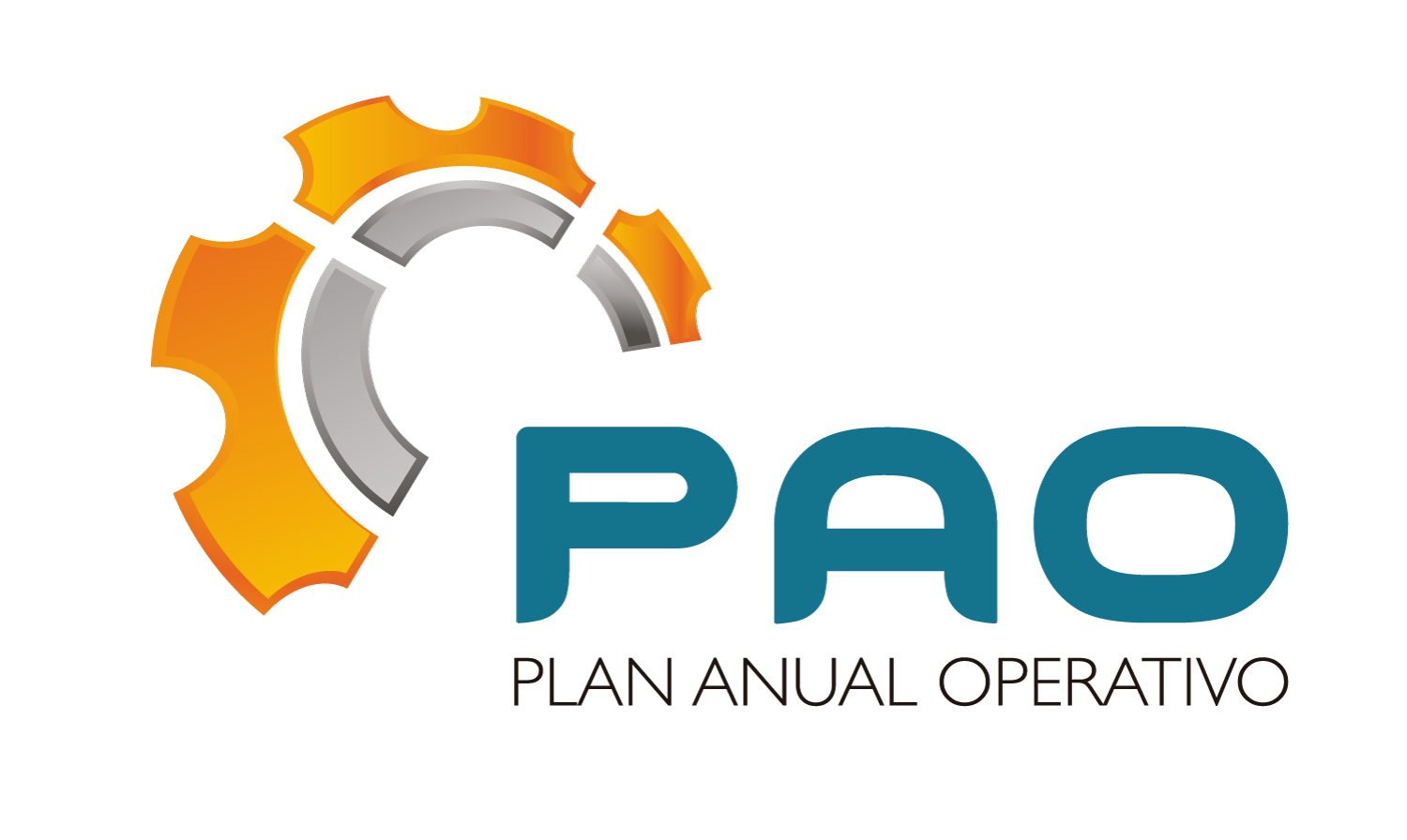 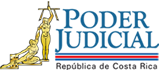 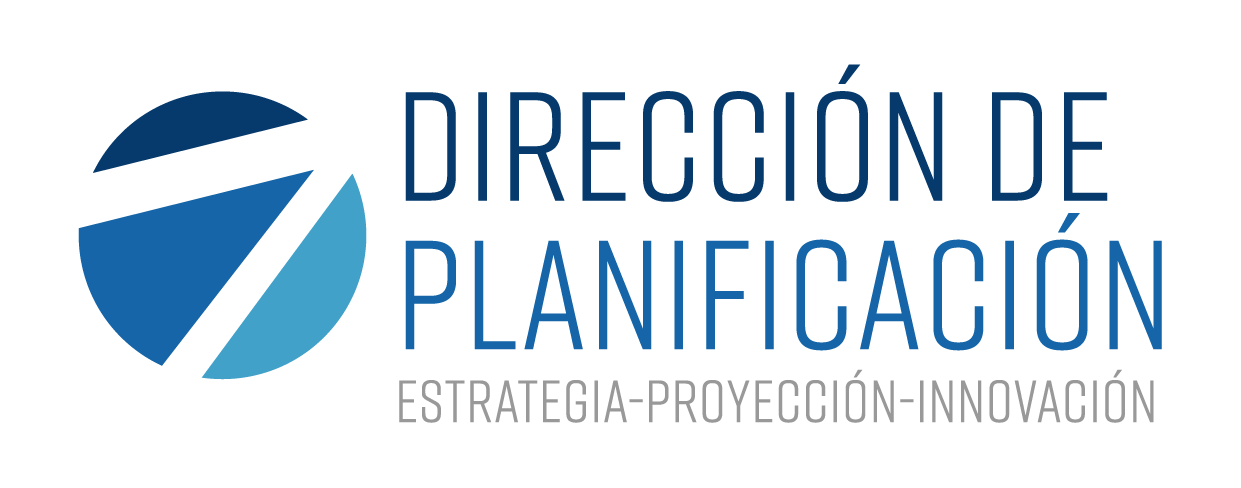 PODER JUDICIAL –  Dirección de Planificación – Sistema Plan Anual Operativo